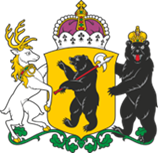 Аппарат Уполномоченного по защите прав предпринимателей в Ярославской области
О практике работы института Уполномоченного по защите прав предпринимателей в Ярославской области 
в 2018 году
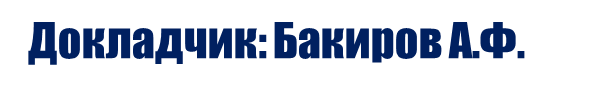 Ярославль, 2019
Статистика обращений в аппарат Уполномоченного в 2018 году
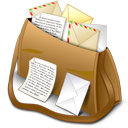 395 
индивидуальных 
предпринимателей
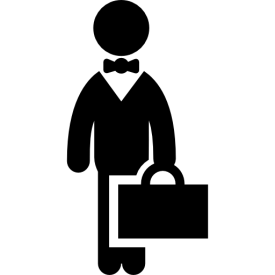 652 обращения
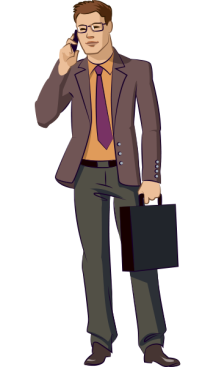 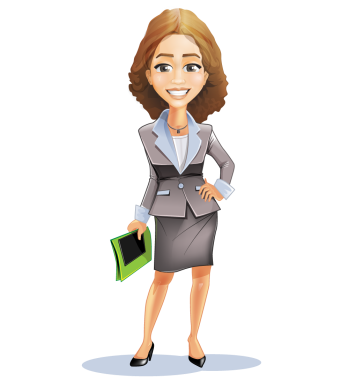 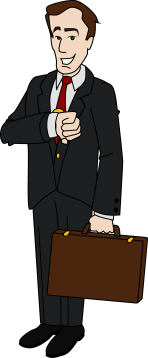 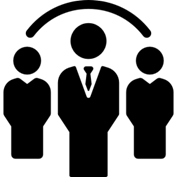 214 юридических лиц
809 заявителей
Статистика обращений в аппарат Уполномоченного в 2018 году
4 уголовно-правового   характера
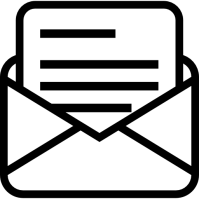 304 письменных
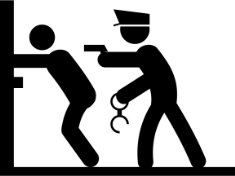 648  административного
        характера
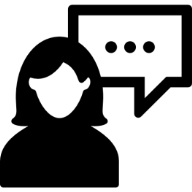 348 устных
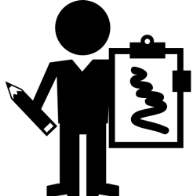 12 в работе
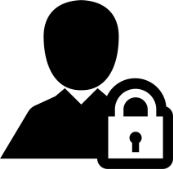 640 рассмотрено
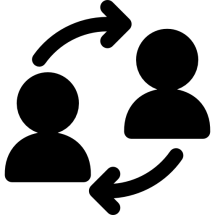 по 10 принято участие   в судебных заседаниях
14 на контроле
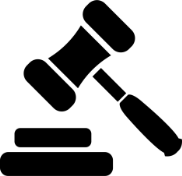 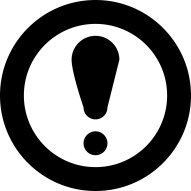 Статистика обращений в аппарат Уполномоченного в 2018 году
161  ПИСЬМЕННАЯ ЖАЛОБА ОТ ПРЕДПРИНИМАТЕЛЕЙ
36 установленных нарушений прав предпринимателей
в 125 случаях нарушения прав не установленo
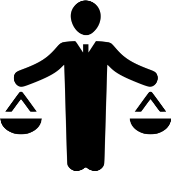 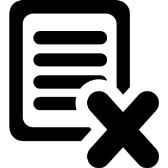 в 33 случаях (91%) правa предпринимателей были восстановлены
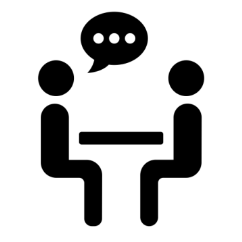 разъяснительная работа,
помощь в формировании позиции для суда, 
 организации переговоров
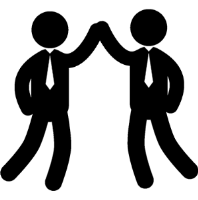 Проблема №1
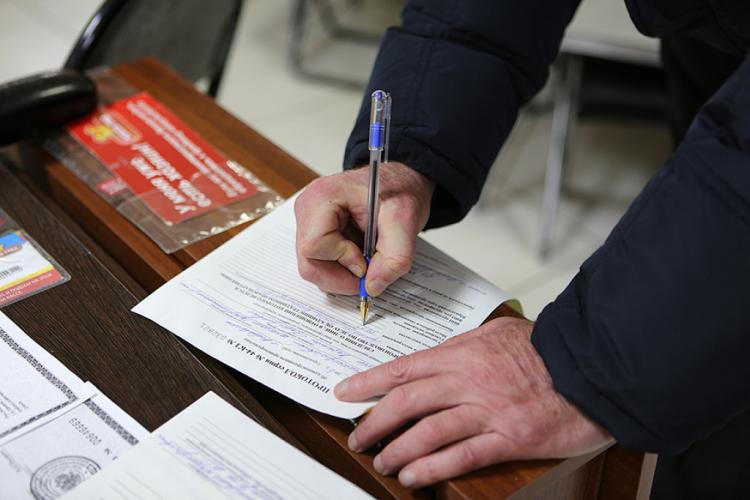 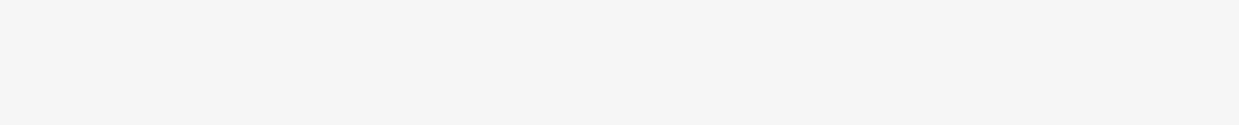 Контрольно-надзорная деятельность,  
административное давление на бизнес
Проблема №2
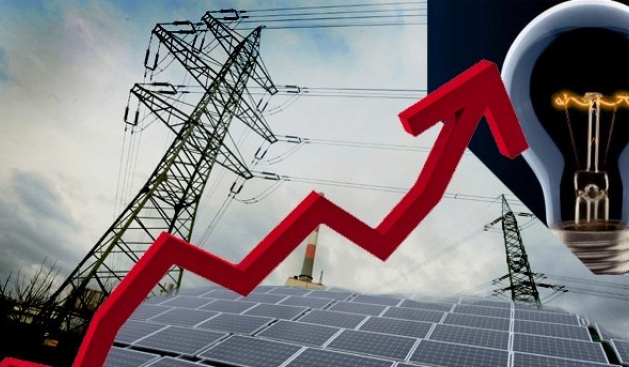 Вопросы тарифообразования
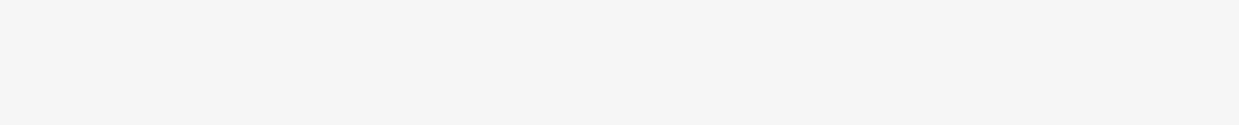 Проблема №3
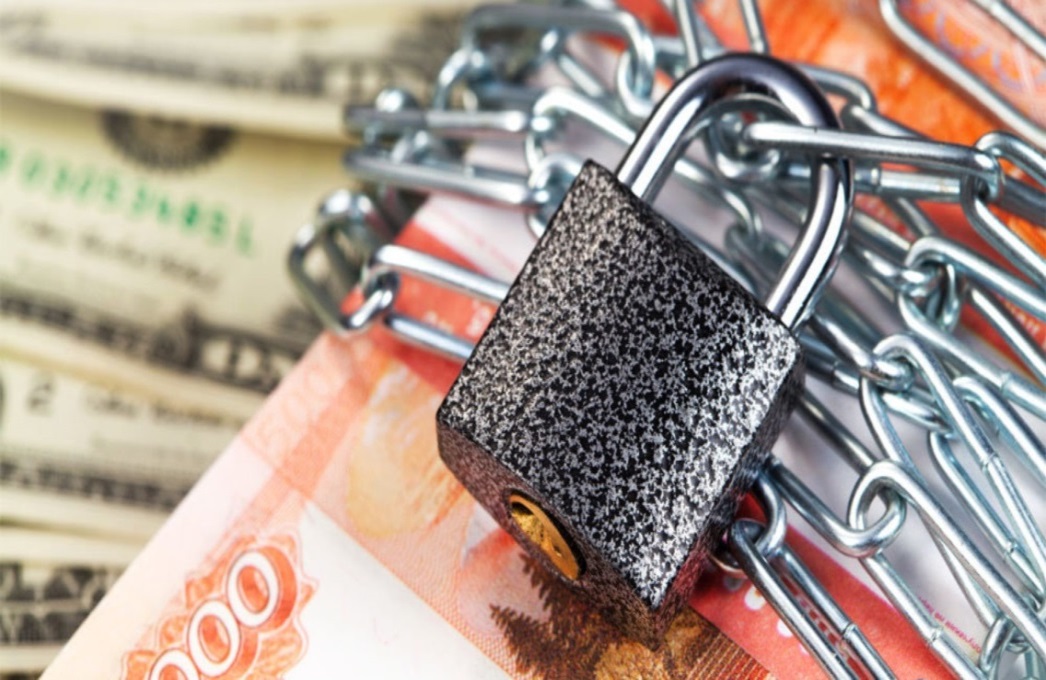 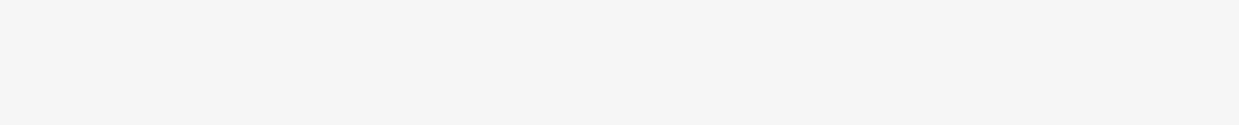 Блокировка счетов предпринимателей 
в банках в соответствии с Законом № 115-ФЗ
Проблема №4
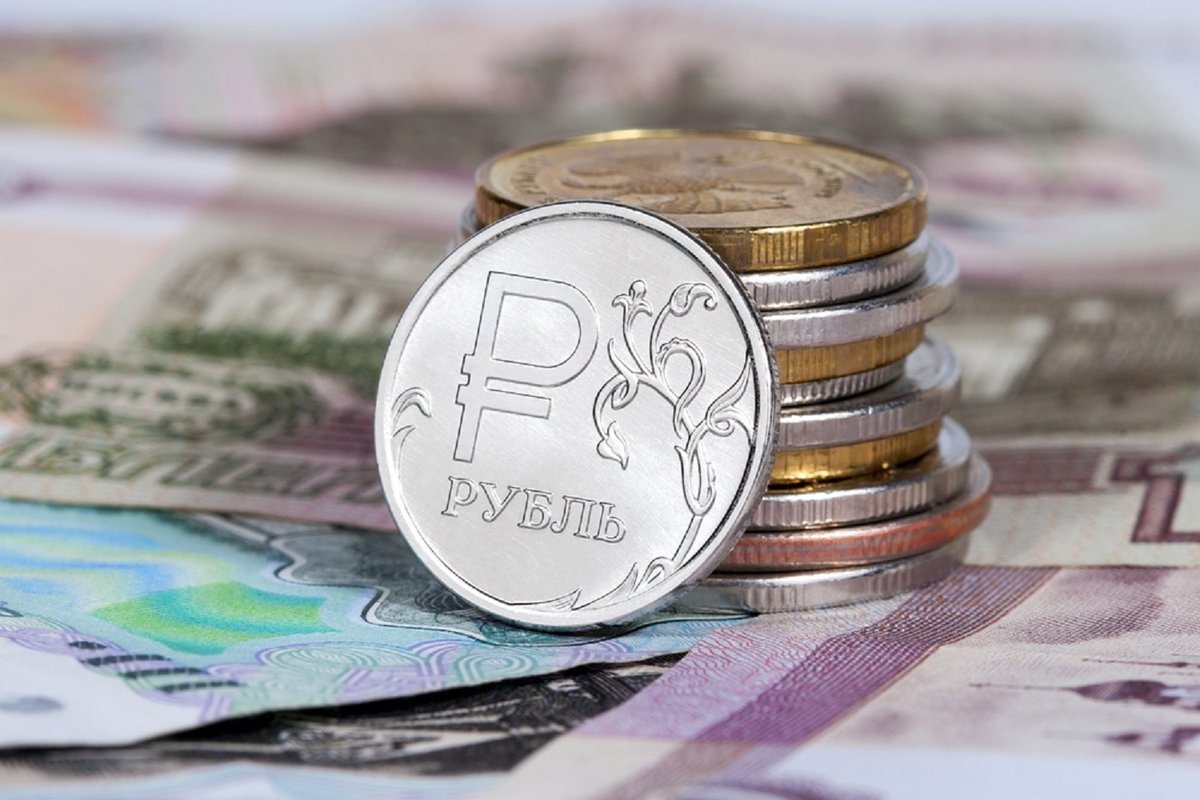 Задолженность по государственным 
и муниципальным контрактам
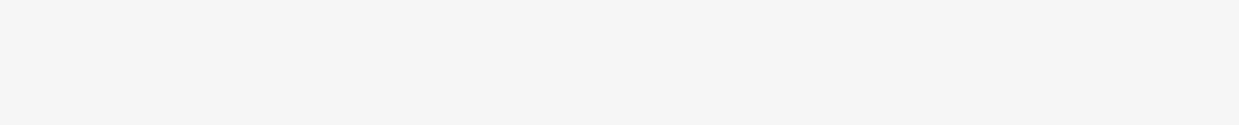 Работа с задолженностью по государственным 
и муниципальным контрактам
13 жалоб на действия государственных 
и муниципальных заказчиков
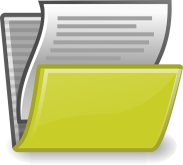 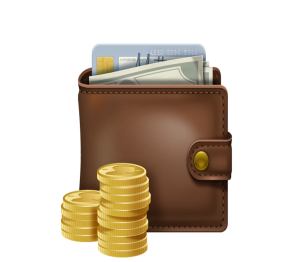 более 52 млн рублей общая задолженность 
по обращениям
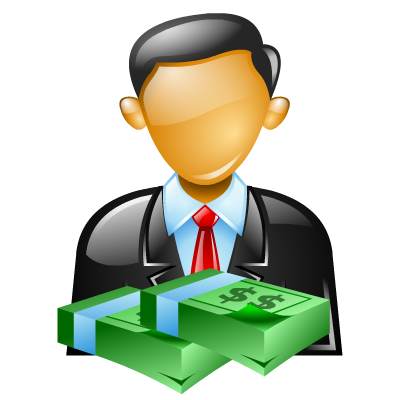 более 31 млн рублей возвращено 
заявителям
Проблема №5
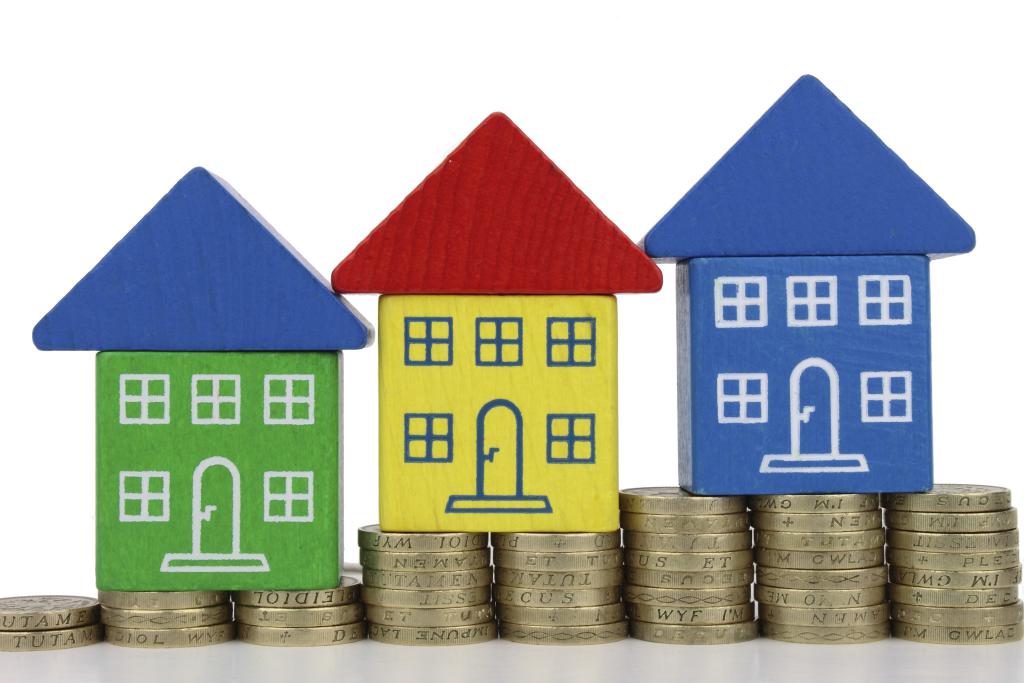 Существенное увеличение налога 
на имущество организаций
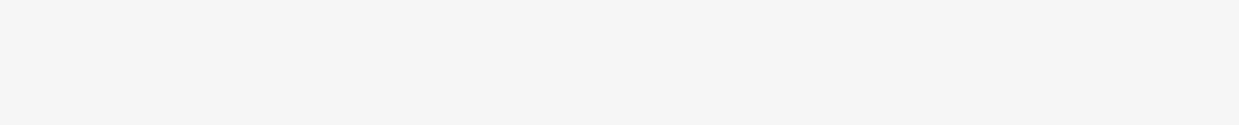 Проблема №6
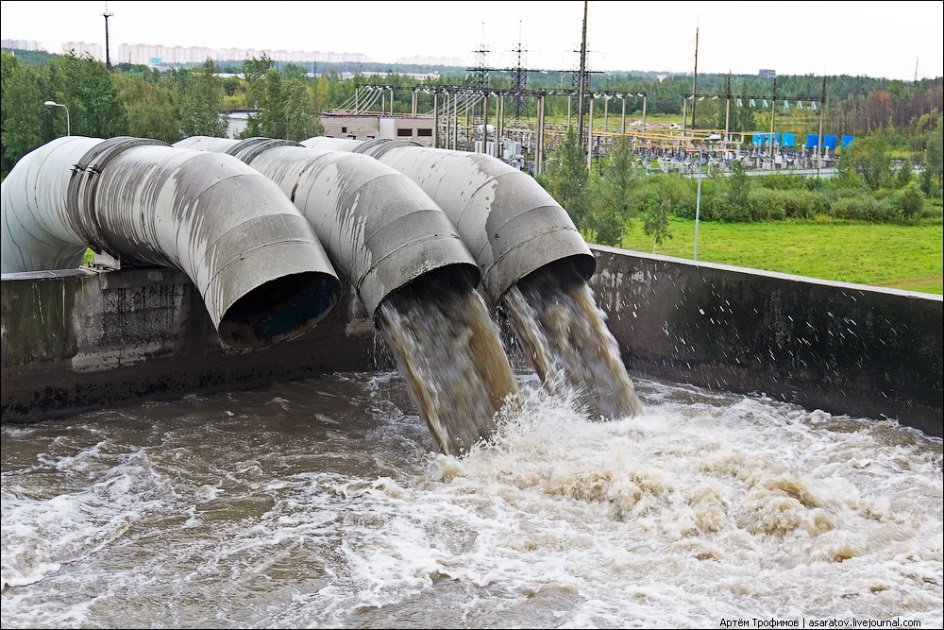 Повышение платы за сверхнормативный сброс сточных вод
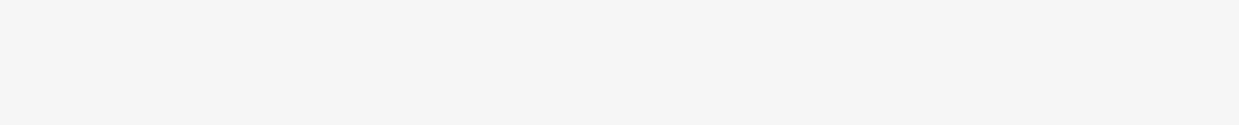 Проблема №7
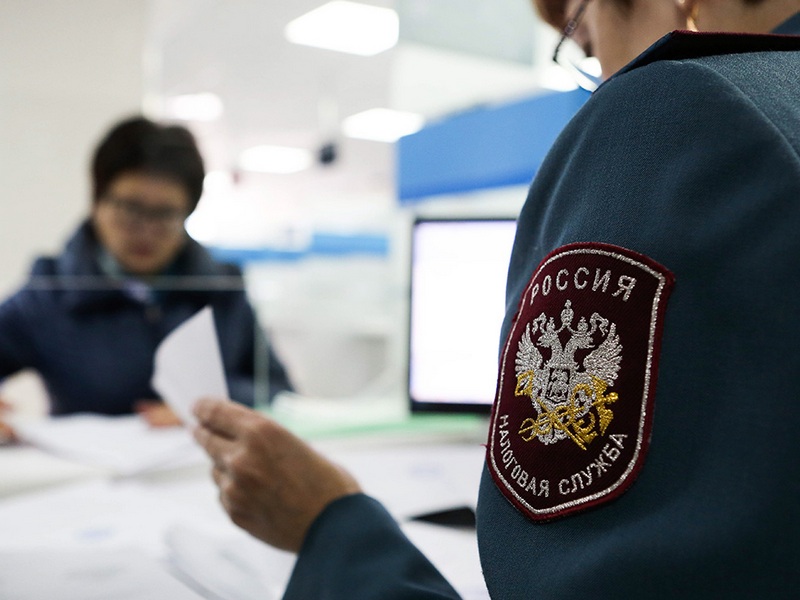 Доначисление налогов организации при выявлении фактов дробления бизнеса
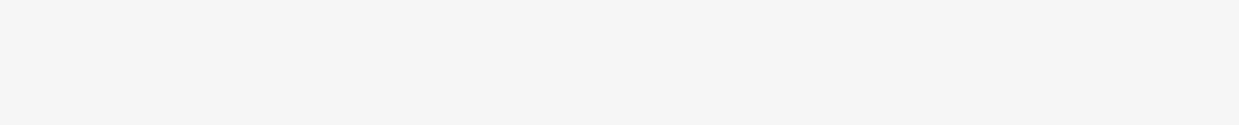 Проблема №8
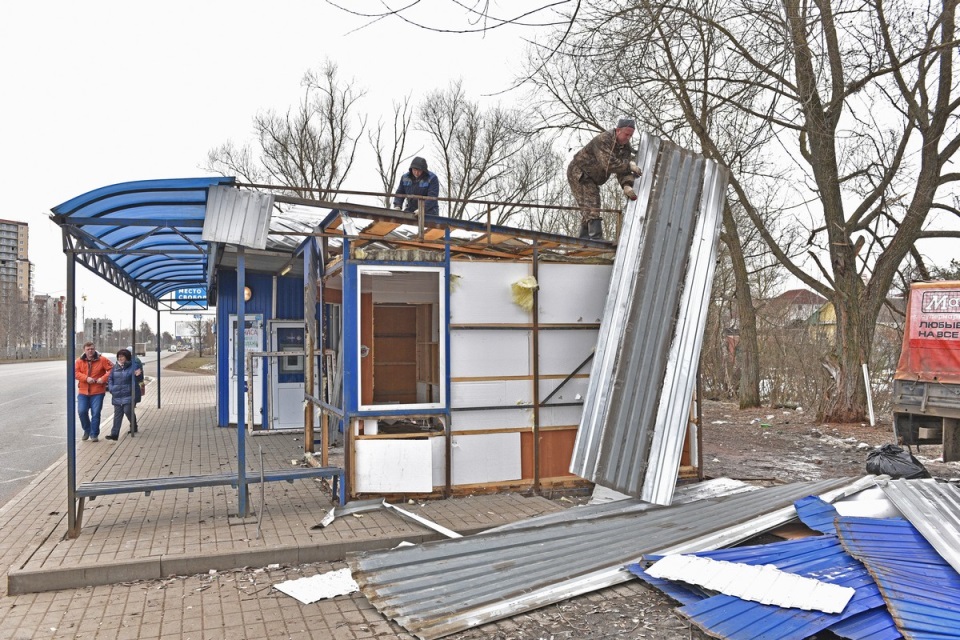 Размещение и демонтаж нестационарных торговых объектов
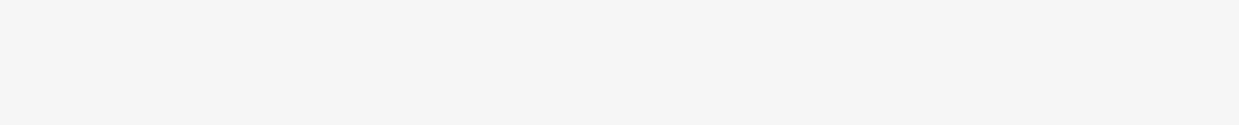 Проблема №9
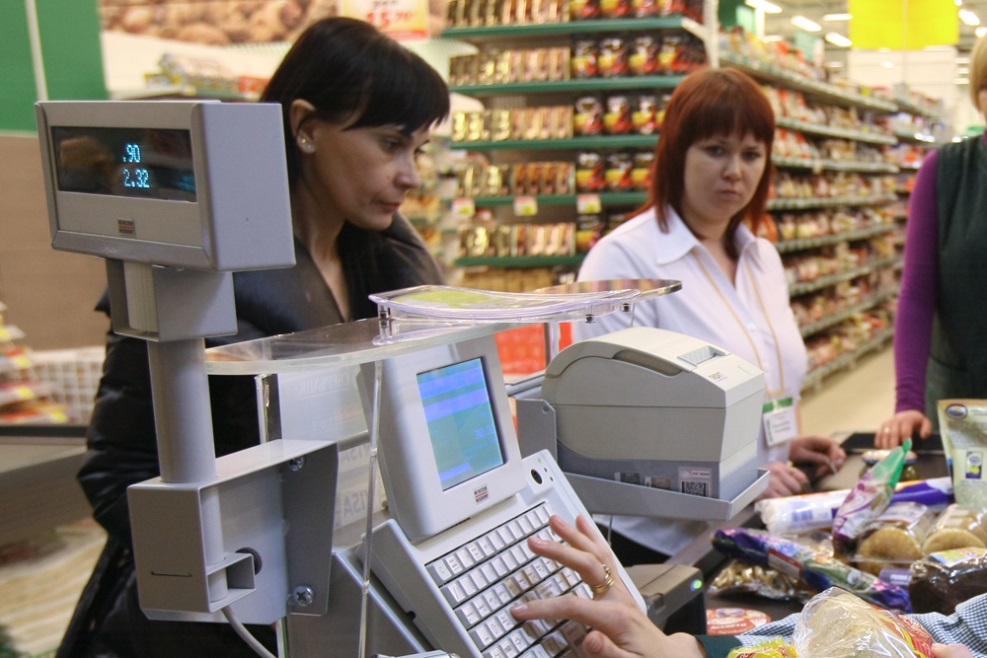 Реализация планов по функционированию системы ККТ на территории области
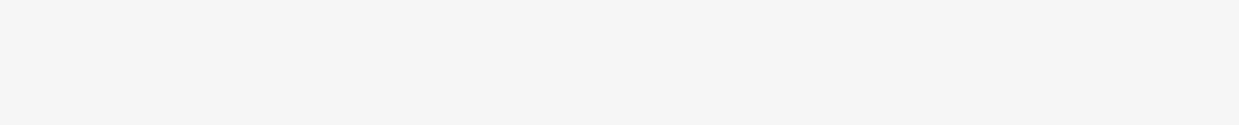 Проблема №10
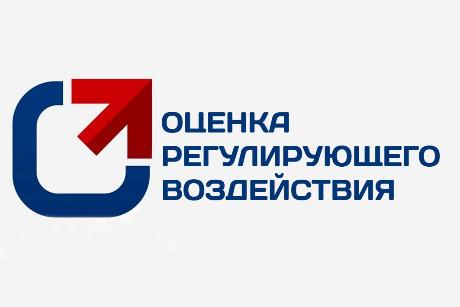 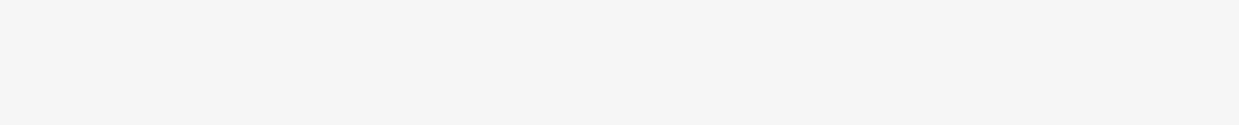 Несовершенство процедур оценки регулирующего воздействия
Результаты исследования 
«Предпринимательский климат-2019»
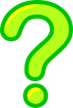 КАК ВЫ ОЦЕНИВАЕТЕ УСЛОВИЯ ДЛЯ ВЕДЕНИЯ БИЗНЕСА 
В ЯРОСЛАВСКОЙ ОБЛАСТИ?
Результаты исследования 
«Предпринимательский климат-2019»
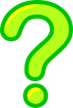 ДАЙТЕ ОЦЕНКУ ПОЛОЖЕНИЮ ДЕЛ В ВАШЕЙ КОМПАНИИ ПО СРАВНЕНИЮ С ПРОШЛЫМ ГОДОМ
Результаты исследования 
«Предпринимательский климат-2019»
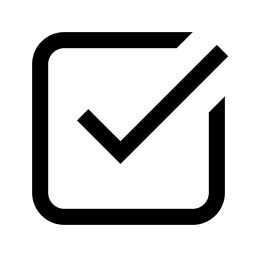 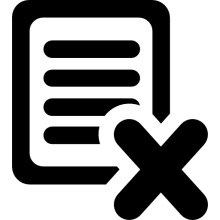 проблема высоких тарифов на энергоресурсы;

проблема недостатка квалифицированных кадров
проблема недостатка площадей;


проблема подключения к инженерным коммуникациям
Результаты исследования 
«Предпринимательский климат-2019»
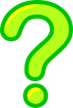 ПЛАНИРУЕТ ЛИ ВАША КОМПАНИЯ В БЛИЖАЙШЕЕ ВРЕМЯ РАСШИРЕНИЕ ИЛИ СОКРАЩЕНИЕ МАСШТАБОВ ДЕЯТЕЛЬНОСТИ?
Результаты исследования 
«Предпринимательский климат-2019»
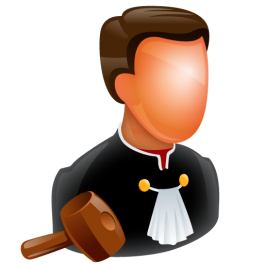 Суд (+8%)
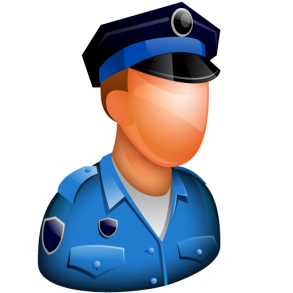 НЕ ДОВЕРЯЮ
Полиция (+5%)
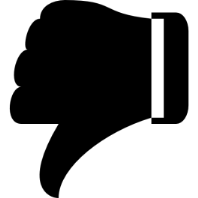 Налоговые органы 
(+13%)
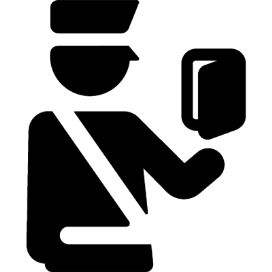 Результаты исследования 
«Предпринимательский климат-2019»
сокращение количества респондентов, отметивших в качестве серьезной проблемы недостаток финансовых ресурсов;

улучшение условий кредитования;

 улучшение прозрачности ведения бизнеса через   призму взаимодействия с органами контроля-надзора;

 рост правосознания предпринимателей
ПОЗИТИВНЫЕ ТЕНДЕНЦИИ
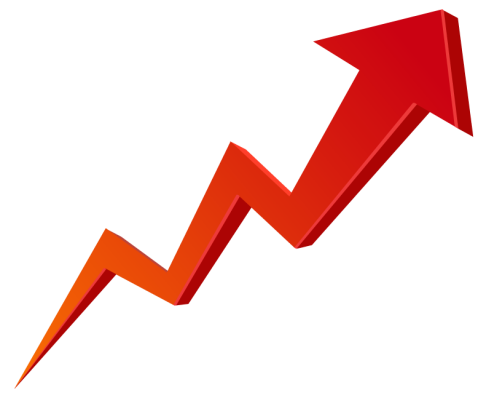 План мероприятий по трансформации делового климата
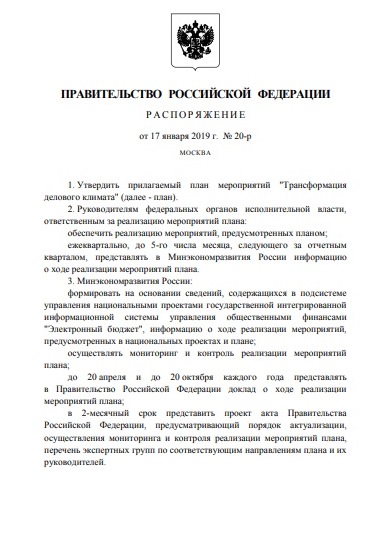 Распоряжение Правительства РФ от 17.01.2019 №20-р
Спасибо за внимание!